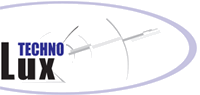 НОВИНКИ 2016 г.
ПЫЛЕВЛАГОЗАЩИЩЕННЫЕ СВЕТОДИОДНЫЕ СВЕТИЛЬНИКИ  СЕРИИ TLF IP54
Область применения
 Светильники с повышенной степенью защиты от попадания пыли и влаги
 Светильники могут комплектоваться ‘эвакуационными и  пожарными пиктограммами
Установка
 Встраиваемый, накладной (стана/потолок)
 Аварийный блок питания - опция
Конструкция 
 Корпус – сварной из листовой стали, покрашен белой порошковой краской
 Оптическая система –  опал, призма, микропризма, темперированное стекло  
 Источник питания (драйвер) - VS, Helvar, Philips
 Светодиоды  (LED)  - Nichia, VS, Samsung или аналогичные
 Цветовая температура светодиодов -4000 K
 Индекс цветопередачи CRI >80
 Степень защиты -IP54
 Класс защиты I
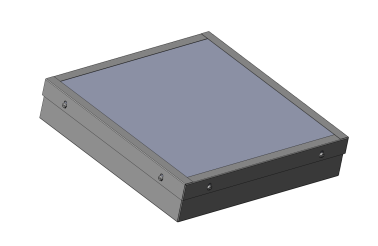 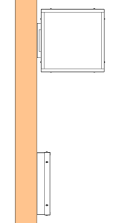 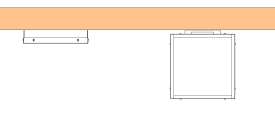 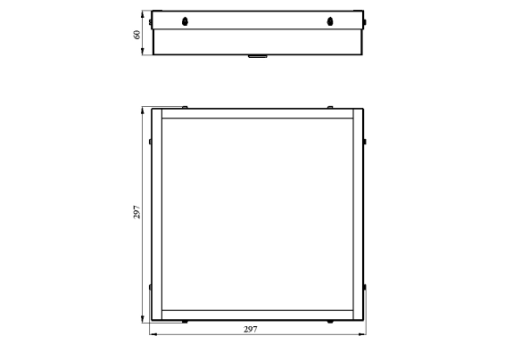 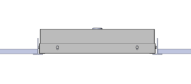 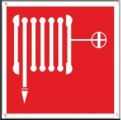 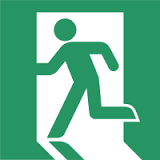 * В связи с постоянным процессом улучшения технических характеристик , актуальные параметры светильников необходимо уточнять на сайте www.technoluxtm.ru
www.technoluxtm.ru
ДОПОЛНИТЕЛЬНЫЕ АКСЕССУАРЫ
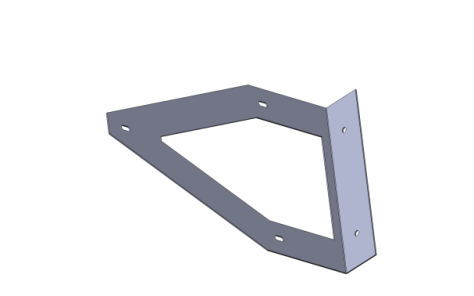 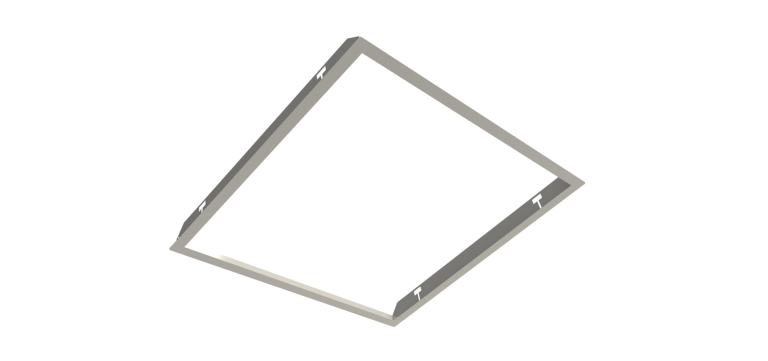 Кронштейн для торцевого крепления TLF
 арт.12700
Рамка крепления TLF(С) (297x297) для потолка из гипсокартона, арт.12717